Challenges and Opportunities in Medical Missions
Patterns and Responses in Intercultural Service in Medicine (PRISM)

Katherine Welch, MD
GMHC 2013
Learning Objectives
Define the current demographic of medical mission partners
Identify challenges that medical missionaries face today 
Identify opportunities for mission agencies, churches and partners to strengthen the ongoing work
Discern new ways to develop, integrate, support cross-cultural work
Disclosure Statement
I have no relevant financial relationships to disclose
[Speaker Notes: My background, briefly
Study commissioned by CMDE Commission of CMDA
Presenting what I think are most salient parts of this study, but there is more in the study than I have time to present today.]
Disclosure Statement
I was not on the working group or in any other way a participant in gathering the information and research of this survey. 
I have permission to present this material on behalf of the CMDA-CMDE working group.
Quotation marks on slides refer to quotations from participants – all other statements are either direct quotes or paraphrased sections from the survey publication
[Speaker Notes: My background, briefly
Study commissioned by CMDE Commission of CMDA
Presenting what I think are most salient parts of this study, but there is more in the study than I have time to present today.]
Survey parameters & definitions
Online and print surveys
Feb 2010 through March 2011
Total 419 completed, 396 valid responses.
Medical missions = long-term cross-cultural missionary service through medical work under the auspices of a Christian missionary organization.
[Speaker Notes: It does not mean the concept of short-term medical missions or secular medical missions.]
Inclusion Criteria
Valid license in home country 
(MD, DO, PharmD, RN, Dentist, MPH, DPH)
>2 years of time living as expatriate
Includes missionaries on home assignment
Officially associated with a Christian organization
English proficiency so as to ensure comprehension of the survey questions
Our History
Medical ministry has existed since 14th century in Catholic orders; and 1770s for Protestants
Medical partners have contributed to the development of modern medicine in many countries

Cross-cultural partners have always had to defend the validity of their medical practice as valid missionary work.
[Speaker Notes: P3-4
Citing from 1830s, 1950s… These questions are NOT new]
Who are we?
50% work in private /mission hospitals 
12.5% work in government hospitals or clinics 
(rises to 24.7% in Asian countries). 
49.9% male, 50.1% female
Mean age 43.8 years old
Mean years of service 10.8 years
Citizens of 18 countries represented serving in 67 different countries
Specialties
Family/General Medicine	    37.7%
Nursing			    17.0%
Surgery & specialties	    11.7%
Pediatrics			     9.4%
Internal Medicine		     5.6%
Public Health		      3.3%
Dentistry			      2.5%
Therapy/ Rehab		      2.3%
OBGYN, Midwifery	      2.0%
Psych, counseling		      1.3%
Pharmacy			       0.3%
Other			       5.1%
How many are we?
Estimates:
Fewer than 1000 doctors serving two or more years;
Approximately 1000 nurses or allied health professionals serving two or more years
How do we spend our time?
Direct medical care
Medical education
Community health & development work
Leadership of health care facilities
Building a local faith medical fellowship
[Speaker Notes: p22]
Clinical v. Non-clinical Balance
Workers in Asia spend  the least time in clinical medicine
M’s in Africa work in clinical care somewhat more than the other regions
Our Work Balance & Satisfaction
Regarding balance of medical and non-medical aspects of their work:
In S America and Asia = most satisfied, 
In Africa = most unsatisfied  
American and non-American Ms expressed the same degree of satisfaction with the balance of medical and non-medical aspects of their work
[Speaker Notes: This might be due to medical Ms in Africa working in busy mission hospitals and lacking the time they want to spend on ministry or other interests. 
p 25]
Our Work Environment & Satisfaction
The more favorable the attitude of the local government toward their work, the more satisfied surveyed medical missionaries are with the balance of medical and non-medical aspects of their work, and with their role as a cross-cultural medical worker
[Speaker Notes: p17]
Our Mental Health
Anxiety: about 50% suffer significant levels

Depression: about 30% suffer significant levels

Depression & anxiety score strongly correlated
[Speaker Notes: p32-25
Respondents asked to rate anxiety/depression on levels: 1=none, 5=significant
We have excellent coping skills and are good at denying the intensity of distress]
Our Mental Health
Anxiety & depression levels somewhat higher among those serving in S. America, Africa, & Middle East
Americans & non-Americans affected equally
Neither seem to be related to purpose of work
Depression related to worsened attitude of local health authorities
[Speaker Notes: p32-25
Respondents asked to rate anxiety/depression on levels: 1=none, 5=significant
We have excellent coping skills and are good at denying the intensity of distress]
Our perceived need for medical M’s
About ½ do not consider host country to have less need of medical missionaries, but think that host countries have less need of missionaries in traditional roles 
About ¼ perceive themselves as less needed
Perceived need for more training  (of docs) in medical education, mentoring, Bible knowledge
[Speaker Notes: P28
M’s in Asia spend the least amount of time on patient care of all regions, Africa the most p 14
Agree that there is need for them, but not in the ways in which traditionally they have been working. 
NOT to say that medical m’s should go to Bible school]
Our organizational support
Medical missions [ and may benefit?] requires specific direction from mission leadership: 
Seem to function relatively autonomously in organizations with inadequate strategy and leadership to utilize them well. 
Medical missions needs to be valued for more than just opening opportunities for the gospel
[Speaker Notes: p42
Orgs need to be good stewards of their people]
Our satisfaction & organizational support
The most satisfied medical workers are those whose organization has the intention of creating sustainability in their work and has a clear strategy.
[Speaker Notes: P37, table 43]
Our organizational support
What does it mean that nearly 40% of respondents perceive their orgs prefer they as individuals leave the medical part of their work? 

Partners to Asia feel most pressure from orgs to leave the medical aspect of mission work
[Speaker Notes: p42
Orgs need to be good stewards of their people]
“It seems to me that mission governing bodies without significant numbers of medical personnel don’t seem to understand the needs of medical missionaries or the different paradigms we work under in evangelization, i.e. we should not be treated or utilized under the same paradigms as non-medical ministries such as church planting.”
[Speaker Notes: Appoint medical missions as a specialty in itself and appoint specialists in medical mission strategy to advise them on the medical and medical-mission aspects of their work. 
Presented to Church Mission Society annual meeting 1952
Demonstrates that this tension has existed for a long time.]
Top Challenges - rated
Not enough qualified workers
Poor cooperation with the local system, bureaucracy ineffective
Not enough money or equipment
Lack of a strategy to guide it
Lack of support from my organization
No plan for sustainability
[Speaker Notes: P21
In host country
In host country
Organization and practice
Sending organization
Sending organization
Sending org and host]
Challenges – responder comments
Lack of an established role
Services not needed due to adequate # physicians
Poor community that is challenging for sustainability
Poor work ethic
Lack of leadership in national institutions
[Speaker Notes: Quotations  of respondents taken from survey]
Why we leave medical work
Family or personal needs
Interpersonal conflict

21.9% indicated lack of fulfillment in their medical work as a reason
[Speaker Notes: 1st two are psychosocial in nature, but not necessarily pathologic]
Challenges – responder comments
Personal missionary funding to live – money towards projects and teams, but not towards living expenses
Fatalism of the culture means people do not strive to do well
Intense forces of competition
Security issues in a hostile environment
[Speaker Notes: Quotations  of respondents taken from survey]
“Missions have been largely content to ignore the need for a developing policy in their medical work, to launch new ventures with little reference to the lessons or the experience of fellow M societies, and to leave the conduct of medical affairs solely to the rank and file of what is after all a highly individualistic profession.”
[Speaker Notes: Appoint medical missions as a specialty in itself and appoint specialists in medical mission strategy to advise them on the medical and medical-mission aspects of their work. 
Presented to Church Mission Society annual meeting 1952
Demonstrates that this tension has existed for a long time.]
Opportunities - rated
Mentoring national like-minded medical workers
Training national health workers
Using medicine to bring good news to people as part of an integrated response
Meeting specific needs, such as HIV/AIDS, mental health, disaster relief, etc.
[Speaker Notes: P35 best ways to impact the health of people long term]
Opportunities - Highlights
Biggest opportunity was considered to be mentoring or training national medical workers, especially Christians. 
Improving their own ability to do training or mentoring was reported to be the greatest area of need for further training
Direct medical care and leadership of medical facilities also considered important ways to positively impact health as well as evangelism
[Speaker Notes: P35
#1 Considered the best way to have long-term positive impact on the health of the people]
It is imperative that mission organizations employ a way of seeing the world that is more in line with how the countries of the world see themselves. It is time to create strategies and approaches by which medical missions operations can establish legitimacy and effectiveness.
[Speaker Notes: P48]
Global Health: Adaptations
Working with the host national health system 
Medical education
Strengthening rural health care
Working in gov’t hospitals or clinics and/or ensuring compliance with local regulations
Implementing new technology
Developing and employing uniform standards of diagnosis and care
Participating in research projects
[Speaker Notes: P 46-47
Opportunities remain significant, but strategies must change as countries develop more robust health systems yet still in need of development and input. 
*no longer is the window to function as autonomously as before. Now a much higher need for planning and strategy and policies to help direct placement of medical partners]
Next Generation
More pre-field training and team-building?
Flexible and creative roles in emerging global health opportunities. 
Generating commitment?
Develop role models for newer workers
Strategic planning, evaluation & monitoring
Medical missions needs to be valued for more than just opening opportunities for the gospel.
Next Generation
We must address the mental health of long-term partners

It is a given that we experience a fairly high level of stress, even though we demonstrate excellent coping skills and/or deny the intensity of distress.
Short Term Missions
65% disagree that STM has a significant positive impact on the health situation for local people. 

Reasons given:
Wasted time & resources
Poor quality medical work
No plan for follow-up
Lack of impact on local ministry
Malpractice, illegal presence
[Speaker Notes: P18
Kurt Ver Beek of Calvin College (2006) showed that STM does not lead to increased long-term giving to missions or increase the number of long term partners. Most STM are an inoculation against long-term work. 
Clear guidelines exist and must be followed. 
We need to have serious conversations about STM.]
“I am not opposed to short-term teams. But I do feel like the pendulum has swung in a direction where churches/organizations are putting more funds on the ‘team experience’ than on supporting full-time workers who are willing to make cross-cultural ministry their life and not just as an experience. I feel like the American church/constituency needs to be educated on what exactly is ‘best practice’ when it come so relief/development/healthcare and models need to be promoted that follow best practice methods.”
More Questions Than Answers
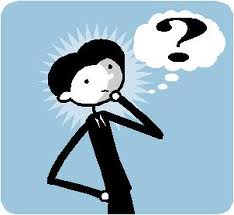 How might we define and measure success in medical missions?
Mental health of long-term partners: sustainability, burn-out prevention
Short term medical missions: rigorous evaluation & monitoring is long overdue
What do host country partners, national churches and governments think about the role played by medical missionaries?
Current medical missions is not sustainable financially. Should more competitive, for-profit medical models be promoted?
Is the medical mission model too generous, and perhaps out of step with global needs, as implied by books such as Easterley’s The White Man’s Burden?
Limitations
Self-selected population - but healthy response rate 54% 
Not able to assess ministry success of medical missions
Reached primarily Western workers (future workers may be non-Western)
[Speaker Notes: Results cannot be taken to have proven directional causality – demonstrate trends as observed and experienced by M surveyed]
Contact Info
CMDA working group: 
Mark Strand 
markstrand3@gmail.com
Alice Chen 
Tina Slusher
Alan Pelletier
John Mellinger 

Copywrite @MarkStrand